Unit  1: Family life
Here is where your presentation begins
Table of contents
1. PRONUNCIATION
2. VOCABULARY
3. GRAMMAR
1.PRONUNCIATION/br/, /kr/, /tr/
/br/
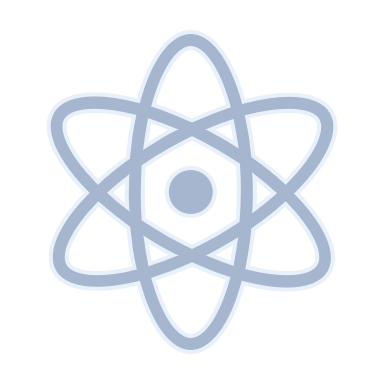 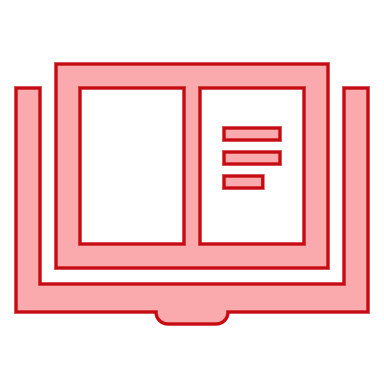 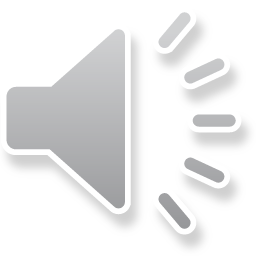 Practice: Listen and repeat
2.VOCABULARY
Breadwinner /ˈbredˌwɪn.ər/ (n)
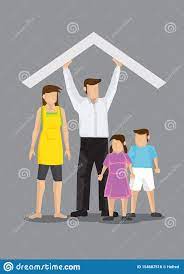 Ex: Men are often expected to be the breadwinner in a family.
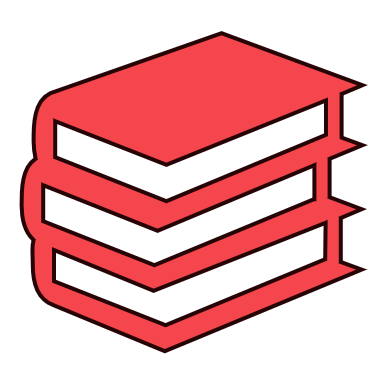 Chore /tʃɔːr/ (n)
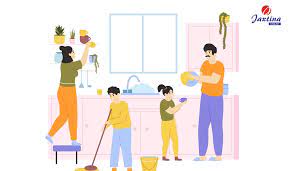 Ex: I'll go shopping when I've done my chores
Groceries /ˈɡroʊ.sə.riz/ (n)
Ex: I was carrying three heavy bags of groceries.
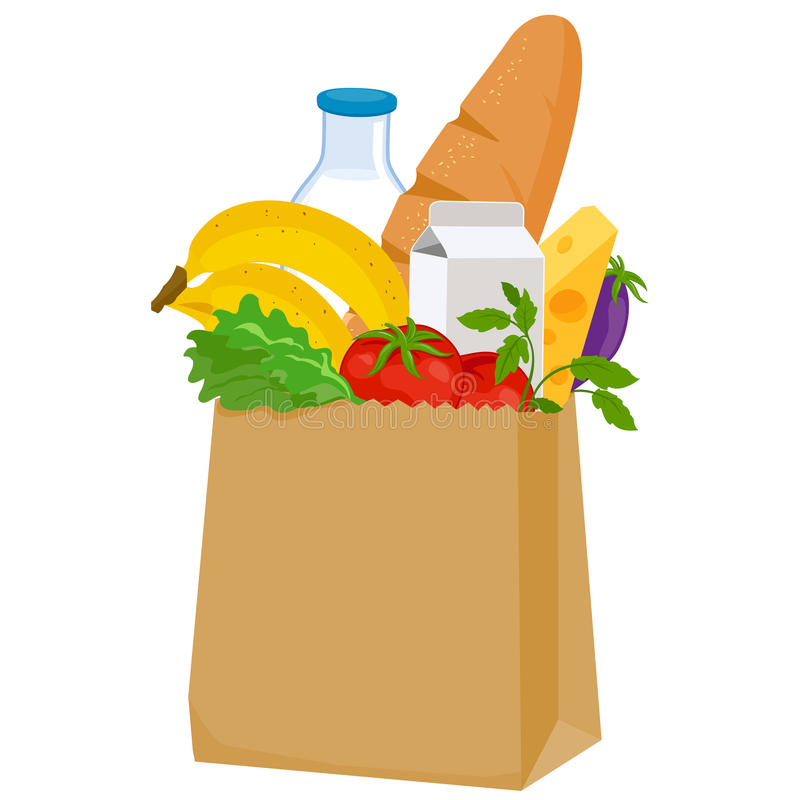 Homemaker /ˈhəʊmˌmeɪ.kər/ (n)
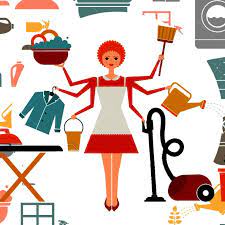 Ex: My mother is a homemaker.
Heavy lifting /ˌhev.i ˈlɪft.ɪŋ/ (n)
Ex: Fathers went off to factories and left the heavy lifting of child rearing to women.
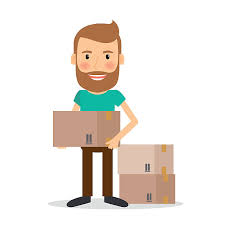 Routine /ruːˈtiːn/ (n)
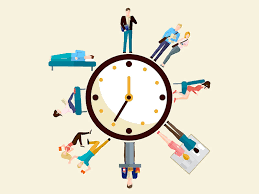 Ex: Doing exercise is part of my daily routine.
3. GRAMMAR
Present simple vs present continuous
Present simple is used to talk about habits or things we do regularly
Present simple is used to talk about habits or    things we do regularly
S + do/ does + not + V
S + V (s/es)
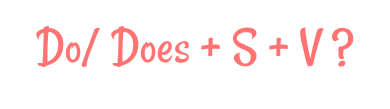 Ex: I play football everyday
Ex: I don’t play football everyday
Ex: Do you play football everyday
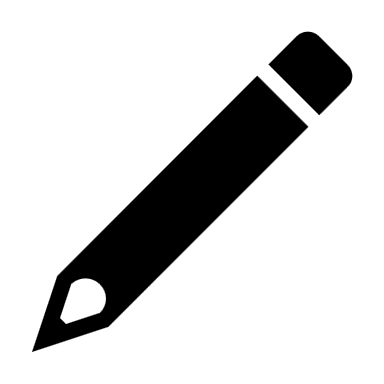 Present continuous is used to talk about things which are happening at the moment of speaking
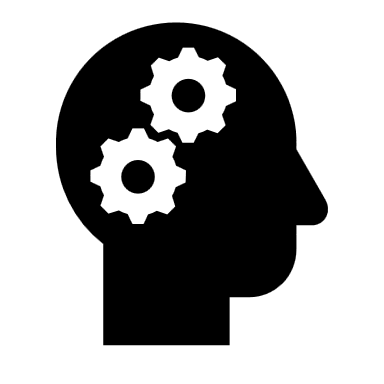 [Speaker Notes: Present continuous is used to talk about things which are happening at the moment of speaking]
Notes:
Time expressions:
Present simple: usually, always, every day, often, never, seldom…
Ex: My best friend usually go to school by bike.
Present continuous: now, at the moment, at present, …
Ex: He is listening to music at the moment.
We don’t usually use the present continuous tense with stative verbs (like, love, need, want, know, agree, etc.)
Ex: I want to go out.Not: I am not wanting to go out.
.
Thanks for listening!